Six sigma
Process Improvement Techniques
The sequence of tasks and techniques to plan and implement improvement activities to achieve specific goals. (How to get better and better)
It is the idea that how can development be increased, higher quality product can be achieved and costs can be reduced.
     The techniques we’ll discuss are
Six Sigma
Six sigma
Six Sigma is a set of methods and tools for process improvement.
What does it mean,  I’m going to clarify that. 
Six Sigma is the Process of improving quality of the output by identifying and eliminating cause of defects and reduce variability in manufacturing and business process.
The maturity of the process can be defined by a sigma rating,  indicating its percentage of defect free products it creates.
A six-sigma method is one in which 99.99966% of all the opportunities to produce some features of the component are statistically expected to be free of defects.
Six sigma
And it is 3.4 defective features per million opportunities.
Means out a million products only 3.4% products are not giving the expected result.
Basically, Six sigma was adopted by Bob Galvin, The CEO of Motorola in 1986. 
It registered as a Motorola trademark On December 28,1993.
And then it became quality leader.
Six sigma
As we have already discussed that six sigma is the process of producing high and improved quality output.
This can be done in two phases – identification and elimination. 
The cause of defects is identified, and appropriate elimination is done which reduces variation in whole processes.
Statistical Quality Control:Six Sigma is derived from the Greek Letter ? which denote Standard Deviation in statistics. Standard Deviation is used for measuring the quality of output.
Six sigma
Methodical Approach:The Six Sigma is a systematic approach of application in DMAIC and DMADV which can be used to improve the quality of production. DMAIC means for Design-Measure- Analyze-Improve-Control. While DMADV stands for Design-Measure-Analyze-Design-Verify.
Fact and Data-Based Approach:The statistical and methodical method shows the scientific basis of the technique.
As all of you have already studied Probability and Statistics, I’m assuming that you can understand it better, or what does it mean.
Project and Objective-Based Focus:The Six Sigma process is implemented to focus on the requirements and conditions.
Six Sigma
Customer Focus:The customer focus is fundamental to the Six Sigma approach. The quality improvement and control standards are based on specific customer requirements.
Teamwork Approach to Quality Management:The Six Sigma process requires organizations to get organized for improving quality.
Six Sigma Methodologies:
Six Sigma was developed for a very specific goal to achieve, It includes an special approach to handle the organizational challenges by reduce the variation, risks, waste and defect rates in production processes through the well organized statistical method of analysis. To do this, Six Sigma uses one of two the approaches – either the DMAIC or the DMADV method.
DMAIC vs. DMADV
The DMAIC and DMADV methodologies seem similar, but they have different use cases. The DMAIC methodology is designed for existing process or products that aren’t meeting customers’ needs or performing to standards. When a business needs to develop a product or process that doesn’t already exist or when a product has been optimized but still falls short, that’s when you want to use DMADV.
DMAIC :
Define –In the first step, you will define problem and how it is disturbing current process.
Measure –During this step, you will measure current data. By examining process that is already in place and identifying what isn’t working you can begin finding ways to make improvements.
Analysis –Now after collecting concerned data, you start analyzing to get to root cause of problem.
DMAIC :
Improvement –This is the step where you will come up with possible solutions, test your solutions, and applies which suited best.
Control –Once you have implemented new process you must continue to make improvements over time in searching of most favorable solution. These changes will only last if employees continue to refine and maintain process.
DMADV
Define realistic goals that suit the customer’s requirements or the business strategy.
Measure and identify the customer’s critical to quality (CTQ) requirements and translate them into clear project goals.
Analyze multiple options and alternatives for the customer along with the estimated total life cycle of the project.
Design the process at a high level before moving onto a more detailed version that will become the prototype to identify errors and make modifications.
Verify that the final iteration of the product or process is approved by all customers and clients — whether internal or external.
Six Sigma implementation roles
Executive leadership: This includes the CEO and other executive management who are charged with developing the vision for Six Sigma implementation. Leaders should also be responsible for encouraging new ideas and supplying the resources to act on innovation.
Champions: Typically found in upper management, Champions are the people responsible for acting on executive leadership’s vision and acting as mentors to black belts.
Six sigma certification
Black Belt –Leads problem-solving projects. Trains and coaches project teams.
Green Belt –Assists with data collection and analysis for Black Belt projects. Leads Green Belt projects or teams.
Master Black Belt –Trains and coaches Black Belts and Green Belts. Functions more at Six Sigma program level by developing key metrics and strategic direction. Acts as organization’s Six Sigma technologist and internal consultant.
Six sigma certification
Yellow Belt –Participates as project team member. Reviews process improvements that support project.
White Belt –Can work on local problem-solving teams that support overall projects, but may not be part of Six Sigma project team. Understands basic Six Sigma concepts from awareness perspective.
Six sigma training
Certification programs are offered through businesses, universities, professional associations and for-profit training organizations. Some notable organizations include:
American Society for Quality
Dartmouth College
Boston University
Accenture
Cornell University
Motorola Solutions
Purdue University
LEAN TESTING
A typical Testing process or methodology has lot of padding and extra burden that makes it Heavyweight and bulky. If we somehow eliminate the non-essential or wastes then we end up with LEAN Testing. The simplest way to describe Waste is as “Anything that adds no value.” These wastes are included within the cost of your products or services, either increasing the production cost or eating up the profit of the company.
The main goal of Lean Testing is: The reduction of waste (rework, defects) by testing the system as a whole, early and continuously, including measuring what really matters and incrementally improving quality there upon.
By the way, the Lean concept came from Toyota manufacturing processes developed in the 1950s to address inventory management and time waste reduction with an ultimate goal of reducing process time and improving quality.
Why do we need LEAN Testing?
The Lean community has a longer history than Agile and is more matured in showing – how to keep all new changes in balance. It’s not helpful to build far more product than we can test, or to build more product than we can sell.

Lean focuses not only on improving the software development process but also on improving the complete process from requirements gathering until implementing the solution into production.

Lean relies upon the notions of eliminating waste (any effort that is not of value to the customer), optimising the whole delivering fast, building quality in, respecting people and setting up best standards.

Lean is not based on the principle of doing things “right first time” – it is based on a continuous cycle of experimentation and learning. It has nothing to do with the concept of specifications but all to do with improving relentlessly and deferring commitment until you know what you need to be done.
How to perform LEAN Testing?
#Step 1 – identify the waste in your process, theoretically Lean talks of 7 different types of Waste to be identified, managed and discarded..
T – Transport – Moving people, products, information and systems.
I – Inventory – Storing programs, POCs, documentation ahead of requirements.
M – Motion – Unplanned Manual/system breaks between the working hours.
W – Waiting – For parts, information, instructions, the interdependency of cross-functional teams.
O – Overproduction – Developing more than IMMEDIATELY is required.
O – Over processing – Tighter tolerances or higher testing than are actually required.
D – Defects – Rework, scrap, incorrect documentation.
Add on waste: S – Skills – Under-utilising capabilities, delegating tasks with inadequate training.
#Step 2 – Add checkpoints for both Development and QA, defer commitment to be applied from both the teams and sense of ownership to be gained, if the quality product to be delivered.

#Step 3 – React immediately and solve problems one by one – this will accelerate the time to market and the functional experts become much more available, having more time to dedicate to innovation, and to focus on the evolution of the product.

#Step 4 – Organization can start becoming Lean in just a few weeks/months — use the Lean mindset, starting with small groups and teams, and growing the number of teams and amount of Lean thinking in terms of waste identification, management and removal.

#Step 5 –Individual or Team aiming to Get Lean, has to a look at Lean as a cultural and behavioural change. It’s not just acquiring “a new skill.” It’s something that can’t be done halfway.
What Lean Principles to follow?
Specify Value:
Value is always defined by the customer’s needs for a specific product. What are the important requirements or expectations that must be met?


Map the Value Stream:
Once the value (goal) has been determined, the next step is mapping the “value stream” or all the steps and processes involved in taking a specific product from inputs and delivering the final product to the customer. The idea is to draw, on one page, a “map” of the flow of material/product through the process. The goal is to identify every step that does not create value and then find ways to eliminate those wasteful steps.
Establish Flow:
After the waste has been removed from the value stream, the further step is to be sure the remaining steps flow smoothly with no interruptions, delays, or bottlenecks. This may require breaking down traditional thinking and making the effort to become cross-functional across all departments, which can be one of the greatest challenges for lean programs to overcome. However, past studies show that this will also lead to some nice gains in productivity and efficiency, sometimes as high as 50% improvement or even more.
Implement Pull:
With improved flow, time to market (or time to the customer) can be dramatically improved. This makes it much easier to deliver products as needed, as in “just in time” manufacturing or delivery. This means the customer can “pull” the product from you as needed (often in weeks, instead of months).
Work to Perfection:
Moving from step 1 to 4 is a great start, but the 5th step is perhaps the most important: making lean thinking and process improvement part of your corporate culture. Lean requires constant effort and vigilance to perfect.
-Business users are clients of Business Analyst or Product Owners,
-Developers are the clients of Business Analysts and
-Testers are the clients of developers
Each one of these should consider what requirement or sections aren’t offering him the value, along with what questions they need to answer in order to proceed.
Total Quality Management is a way  to not only deliver high-quality  products and services but to achieve  higher customer satisfaction levels.  It is a management approach to  long–term success through customer  satisfaction.
All members of an organization  participate in improving processes,  products, services, and the culture in  which they work.
Total Quality  Management  (TQM)
The TQM diagrams help organizations
visualize business and industrial processes.
TQM diagrams demonstrate the processes step-by-  step in a visually, and allow comparison of the ideal  and real stages of a process. To maintain the  desired level of excellence in any project, we need  to monitor all the activities and tasks.
Quality Management is the act of achieving a  benchmark level of quality through formulating a  quality policy, quality planning, quality assurance  and quality control for quality improvement.
The TQM model is carefully designed  to ensure that each of these components  supports high quality.
TQM Model
If businesses maintain these  characteristics, their customers will be  more satisfied overall. When customers  are satisfied, the company succeeds.
The Eight Elements of TQM
To be successful implementing TQM, an organization  must concentrate on the eight key elements:
Ethics
Integrity
Trust
Training
Teamwork
Leadership
Recognition
Communication
Here are the 7 fundamental principles of total  quality management:
7 Total Quality  Management  Principles
Customer Focus
Commitment from the leadership
People engagement
Process Approach
Continuous improvements
Evidence-based decision making
Relationship Management
Importance of  Quality  Management
The importance of Quality management for a
project is as follows:
Quality management ensures that there is a  high quality of products and services delivered.  As every product or service rendered is  subjected to a thorough quality assurance  process to ensure the outcome is reliable and  durable.
Quality management ensures customer  satisfaction as the product and services  delivered aims to exceed the expectation levels  of the customer. This eventually leads to  customer loyalty.
Quality management increases efficiency and  productivity that positively impact the revenues for a  company.
The success of quality management initiatives  depends on teamwork. Therefore it breeds team spirit  within an organization.
Strengthened competitive position.
Adaptability to changing or emerging market  conditions.
Higher productivity.
Enhanced market image.
Elimination of defects and waste
Reduced costs and better cost management
Higher profitability
Improved customer focus and satisfaction
Increased customer loyalty and retention
Increased job security
Improved employee morale
Improved and innovative processes
ReQtest is a total quality  management tool with Test  Management, Requirements  Management, and Bug Tracking  modules.
	It helps to establish	a process to  monitor all the activities and tasks to  ensure a high quality of the process  is in place to release great software.
Total Quality  management  Tool – ReQtest
Cause - Effect Diagram
Check sheets
Histogram
Pareto Charts
Tree Diagram
Quality  Control Tools:
Tree Diagram
The tree diagram is one of the 7 Management and Planning Tools described by Shigeru Mizuno.

A tree diagram depicts the hierarchy of tasks and subtasks needed to complete.

The purpose of a tree diagram is to help people discover, visualize, and communicate logical hierarchical relationships between critical events or goals/objectives.
Various Names
Systematic diagram
Tree analysis
Analytical tree
Hierarchy diagram
When To Use a Tree Diagram
When an issue is known or being addressed in broad generalities and you must move to specific details, such as       when developing logical steps to achieve an objective

 When developing actions to carry out a solution or other plan

 When analyzing processes in detail

 When searching for the root cause of a problem

 When evaluating implementation issues for several potential solutions

 As a communication tool, to explain details to others
Applications
It is used to break down broad categories into finer and finer levels of detail. Developing the tree diagram helps you move your thinking step by step from generalities to specifics.

Tree diagrams are useful in situations where we want to discover or define a hierarchical relationship between events—desirable or undesirable.

Fault tree analysis is a top-down, deductive failure analysis in which an undesired state of a system is analyzed using Boolean logic to combine a series of lower-level events
Mechanics
Several steps are involved in the development of the FT: 

Identify the top event. The top event is an undesirable event that we are motivated to prevent. 

Identify the next-level events. The second-level events represent events that could lead to the top event. 

Develop logical relationships between the top and next-level events. Here we use logic gates, for example, AND or OR gates, to connect the second-level events to the top event. 

Identify and link lower-level events. Now, we develop the logic tree down to the lowest level desired by repeating steps 2 and 3, moving down through event sequences one level at a time. 5. Quantify the FT (optional). Here we develop probability of occurrence estimates for the events in the FT, and then develop a probability statement and estimate for the top event.
Structure
A Tree Diagram is a chart that begins with one central item and then branches into more and keeps branching until the line of inquiry begun with the central item is exhausted.

 The tree diagram starts with one item that branches into two or more, each of which branch into two or more, and so on. The finished diagram bears a resemblance to a tree, with a trunk and multiple branches.
Examples
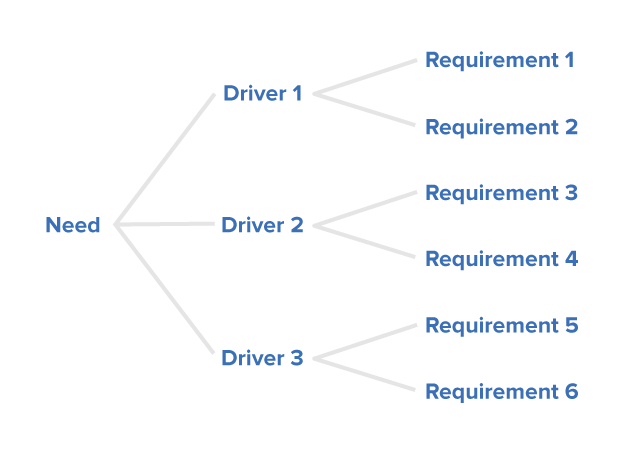 Examples
Quality
Ingredients
Good
Food
Good
Recipe
Prompt
Attention
Good
Service
Satisfied 
Customer
Professional
Waiter
Good Table
Presentation
Pleasant
Surroundings
Happy
Atmosphere
What are Activity Network Diagrams
It is diagram of project activities  that shows sequential relationships of activities using arrows and nodes.
It is a tool that graphically depicts your project timeline
It is used to identify critical path expected completion time of the project
Uses of Activity Network Diagrams
Identify Critical Tasks
Identify bottle necks
Identify time tables.
Determine which activities are to be performed
Determine when activities must be performed
Determine in what order activities must be performed
Example
Suppose your team is tasked to improving process of building a house. Your team lists the major steps involved (Everything from the excavation step through the landscaping step)
Explanation of Example
Box Shapes (Nodes) Represent the major steps
Arrows are use to represent how nodes are connected with one another
Node A, B,  C are connected in series
Node D, E, F are connected in parallel
We can only move to the next step after fully completing the previous step
Terms Use In Activity Network Diagrams
Critical Path
Most Likely Time
Optimistic Time
Pessimistic Time
Expected Time
Critical Path & Most Likely Time
The critical path is a line that goes through all of the nodes that have the longest expected completion times. 
 Expected completion time as defined by the critical path is 50 days. 
Most likely time of our given example(5+2+12+9+10+7+5 = 50 days)
Optimistic & Pessimistic Time
The Best case  is called the Optimistic Time. It contains shortest possible time for each of the nodes. For Example (4+2+10+8+8+7+4 = 43).
The worst case is called the Pessimistic Time. It containers longest possible time for each of the nodes. For Example (7+3+14+10+11+8+6 = 59).
Expected Time
It is a term that is used in Activity Network Diagrams that is used to calculate the average time of project to calculate. Here is the Formula to calculate Expected Time:
How to make an Activity Network Diagram
List all of the tasks in the project
Put in Chronological order (According to the order of the execution of each task).
Calculate the Critical Path
Label Optimistic, Pessimistic, and Most Likely times
Review and look for Efficiencies
What is Process Value Chains?
A Process Value Chain is a set of activities that a firm performs in order to deliver a valuable product (i.e., good and/or service) for the market. 
The concept comes through business management.
It was first described by Michael Porter.
Michael Porter's value chain:
Purpose of process value chain
It is a tool for identifying ways to create more customer value.
Benefits of Process Value Chains
Increase your competitiveness 
Reduce your costs 
Improve your market share
Improve overall profitability!
Example: Amazon